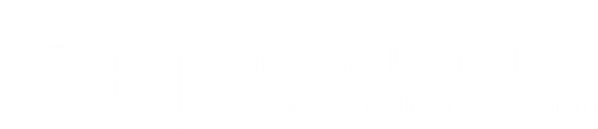 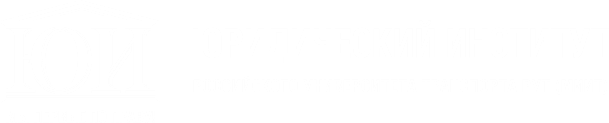 ПРОЕКТ «ПАМЯТЬ ЖИВА», ПОСВЯЩЕННЫЙ 80-ЛЕТИЮ ПОБЕДЫ В ВЕЛИКОЙ ОТЕЧЕСТВЕННОЙ ВОЙНЕ
(РЕАЛИЗАЦИЯ 2023 – 2025 г.г.)
Москва, 2023
О ПРОЕКТЕ
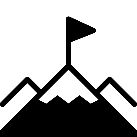 Миссия Проекта – объединить усилия сотрудников и обучающихся Правового колледжа	и Юридического института Российского университета транспорта в деле сохранения исторической памяти о подвигах российского народа в годы Великой Отечественной войны.
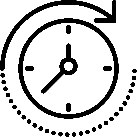 Сроки реализации: май 2023 года – июнь 2025 года
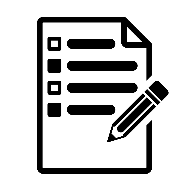 Разработать и реализовать в рамках Проекта:
Книгу памяти «История моей семьи в истории войны…»
Фильм «История Победы»
2
НАПРАВЛЕНИЯ РЕАЛИЗАЦИИ ПРОЕКТА
Книга памяти	«История моей семьи в истории войны…»
Требуется прислать: 



                 Фото       +         историю 
			(текст о родственнике)
Если у вас есть какая-либо информация о ваших родственниках, воевавших в ВОВ или тружениках тыла, и вы хотите рассказать о вашем герое – пишите нам.
Итог: в апреле  2025 года издание «Книги памяти» в электронном формате.

Фильм 	«История Победы»
 До марта 2025 осуществляется сбор видеоматериалов о памятных местах, об истории родного края в годы Великой Отечественной войны.
Требуется прислать: 

		Сторис (stories) 


Итог: в апреле 2025 года создание фильма «История Победы» в стиле
 экспериментальной документалистики.
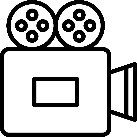 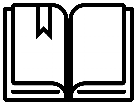 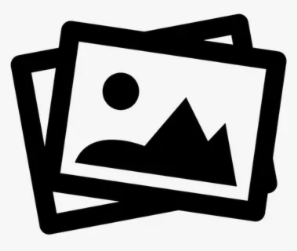 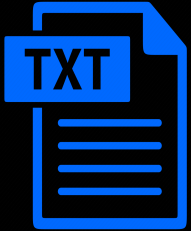 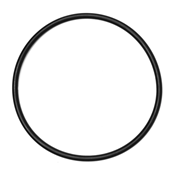 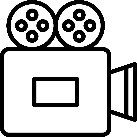 3
Сбор информации
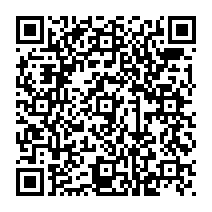 Мы ждем информацию от вас по этому
 QR-коду
4
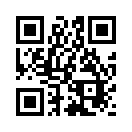 5
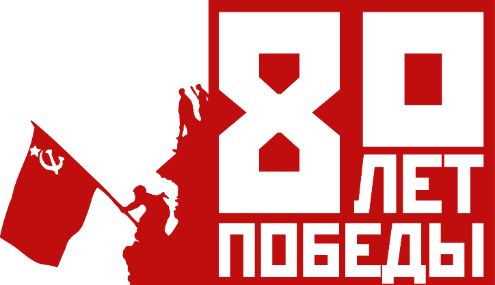 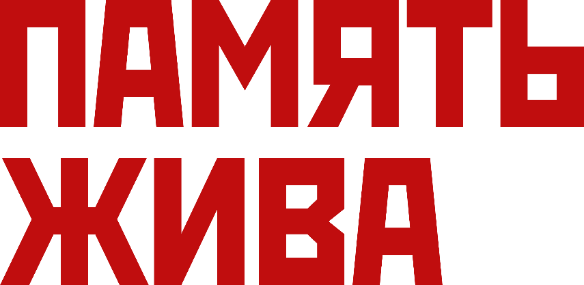 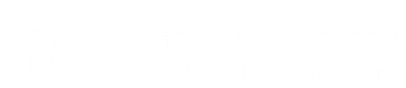 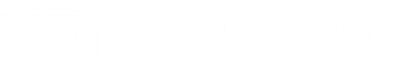 Память о Великой Отечественной войне свята…